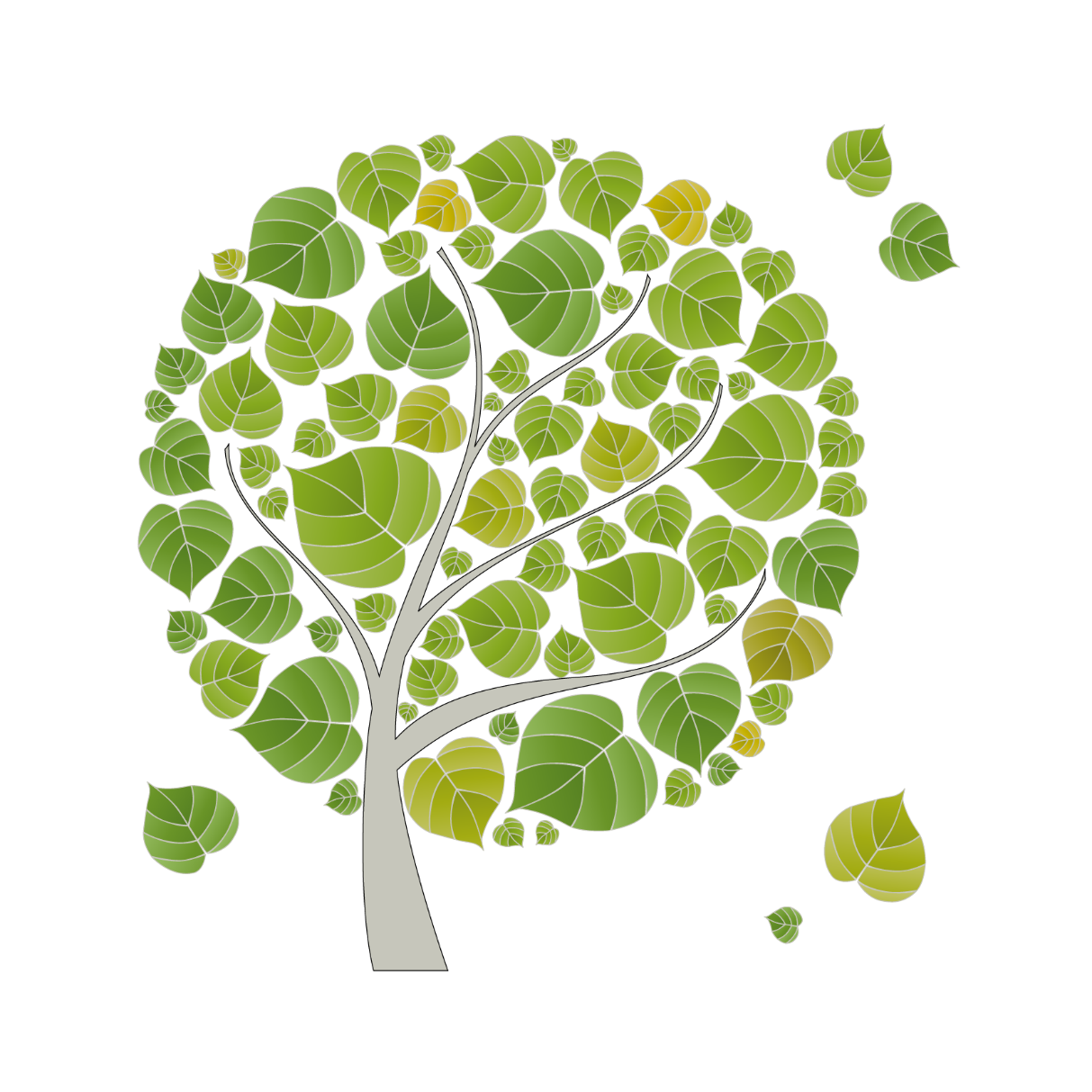 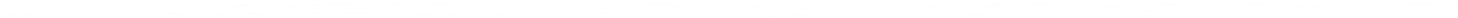 BÀI GIẢNG MÔN HÓA HỌC 8
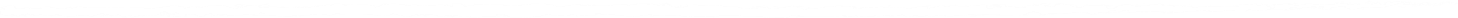 Tiết 22 + 23 - Bài 16: 
Phương trình hóa học
GV: Hoàng Thị Hồng
KHỞI ĐỘNG
Hãy viết PT chữ của các phản ứng sau:
Đốt cháy khi hidro trong khí oxi thu được nước.

b) Khi cho dòng điện 1 chiều đi qua nước, ta thu được khí oxi và khí hidro.

c) Đốt cháy bột magie trong không khí thu được magie oxit
Hidro + oxi  nước
Nước  hidro + oxi
Magie + oxi  magie oxit
I. PHƯƠNG TRÌNH HÓA HỌC
VD1: Đốt cháy khi hidro trong khí oxi thu được nước
Hidro + oxi  nước
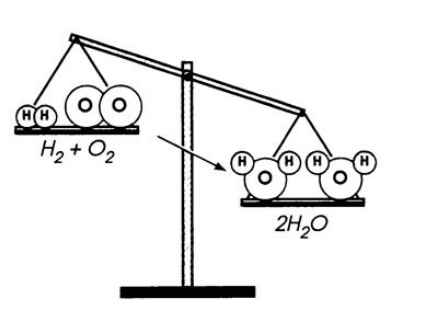 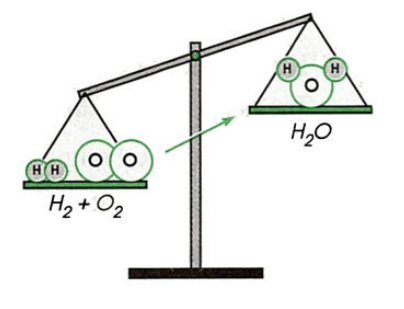 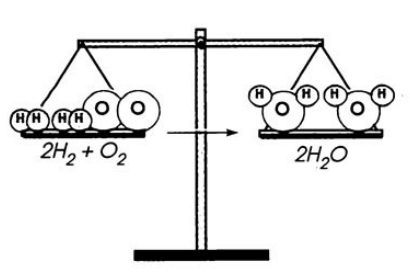 H2   +  O2          H2O
H2   +  O2          2H2O
2H2   +  O2         2H2O
VD2: Đốt cháy bột magie trong không khí thu được magie oxit
Magie + oxi  magie oxit
Mg + O2            MgO
Mg + O2            2MgO
2Mg + O2          2MgO
I. PHƯƠNG TRÌNH HÓA HỌC
- Phương trình hóa học biểu diễn ngắn gọn phản ứng hóa học.
- Các bước lập phương trình hoá học:
Bước 1: viết sơ đồ phản ứng.
Bước 2: Cân bằng số nguyên tử của mỗi nguyên tố.
Bước 3: Viết PTHH hoàn chỉnh.
CÂN BẰNG PTHH BẰNG PHƯƠNG PHÁP CHẴN – LẺ
Trường hợp số nguyên tử của 1 nguyên tố một bên là chẵn, 1 bên là lẻ, ta thêm hệ số 2 trước CTHH có chứa số nguyên tử lẻ.
Sau đó cân bằng vế còn lại.
VD:            Al  +  O2   --->   Al2O3
CÂN BẰNG PTHH BẰNG PHƯƠNG PHÁP BỘI CHUNG NHỎ NHẤT
Giả sử, số nguyên tử của một nguyên tố ở 2 vế là a, b. 
Ta lấy bội chung nhỏ nhất của a và b lần lượt chia cho chỉ số của nguyên tố ở mỗi vế  hệ số của CTHH đó.
VD:      P   +    O2   --->     P2O5
LUYỆN TẬP – CỦNG CỐ
Bài tập 1: Cân bằng các phương trình hoá học sau:
	a.    Al   +   Cl2   --->   AlCl3
	b.    N2  +    H2   --->   NH3
	c.    CuO   +  HCl   --->    CuCl2 +    H2O
	d.    NaOH  +    FeCl3  --->    Fe(OH)3 +    NaCl
LUYỆN TẬP – CỦNG CỐ
Bài tập 2: Điền chữ Đ nếu PTHH viết đúng hoặc S nếu PTHH viết sai. Nếu sai, hãy sửa lại cho đúng.
4Na + O2  2Na2O
S
Đ
H2 + Cl2  2HCl
S
BaCl2 + Na2SO4 ---> BaSO4 + 2NaCl
S
Đ
LƯU Ý
+ Khi lập PTHH phải viết đúng CTHH, CTHH phải tuân theo quy tắc hóa trị (phải nhớ hóa trị của nguyên tố hoặc nhóm nguyên tử).
+ Khi cân bằng số nguyên tử của mỗi nguyên tố ở 2 vế, phải thêm HỆ SỐ vào đằng trước CTHH (viết ngang bằng với KHHH), không được thay đổi chỉ số của CTHH đã viết đúng theo QTHT.
+ Có thể coi nhóm nguyên tử như nguyên tố để cân bằng.
Hướng dẫn về nhà
- Học bài, BTVN: 2,3,7 sgk/57
- Tìm hiểu ý nghĩa của CTHH.
II. Ý NGHĨA CỦA PHƯƠNG TRÌNH HÓA HỌC
2 nguyên tử magie
1 phân tử oxi
2 phân tử magie oxit
Hãy cho biết tỉ lệ số nguyên tử, số phân tử của các chất trong phản ứng trên.
Tỉ lệ số nguyên tử magie : số phân tử oxi : số phân tử magie oxit 
= 2 : 1 : 2
Hiểu là: 
Cứ 2 nguyên tử Mg tác dụng với 1 phân tử O2 tạo ra 2 phân tử MgO
Hãy cho biết tỉ lệ số nguyên tử, số phân tử của 1 cặp chất trong phản ứng trên.
Tỉ lệ số nguyên tử Mg : số phân tử O2 = 2 : 1
Tỉ lệ số nguyên tử Mg : số phân tử MgO = 2 : 2 = 1 : 1
Tỉ lệ số phân tử O2 : số phân tử MgO = 1 : 2
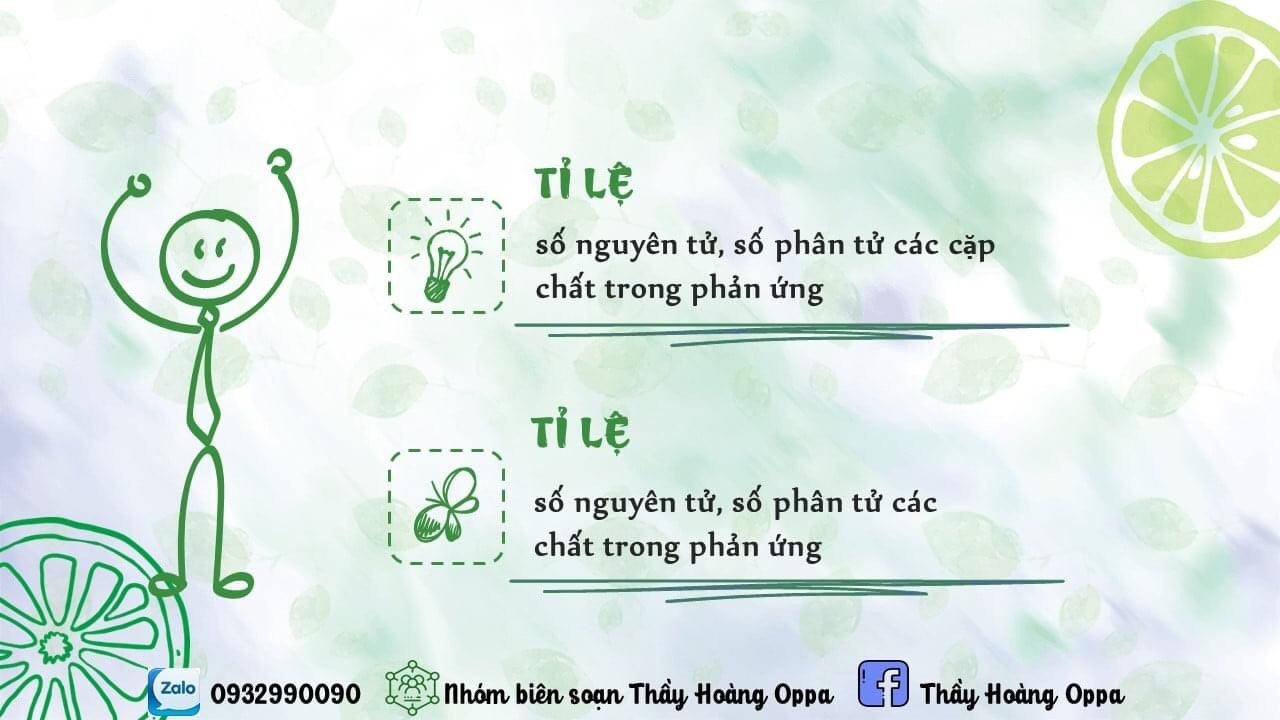 II. Ý NGHĨA CỦA PHƯƠNG TRÌNH HÓA HỌC
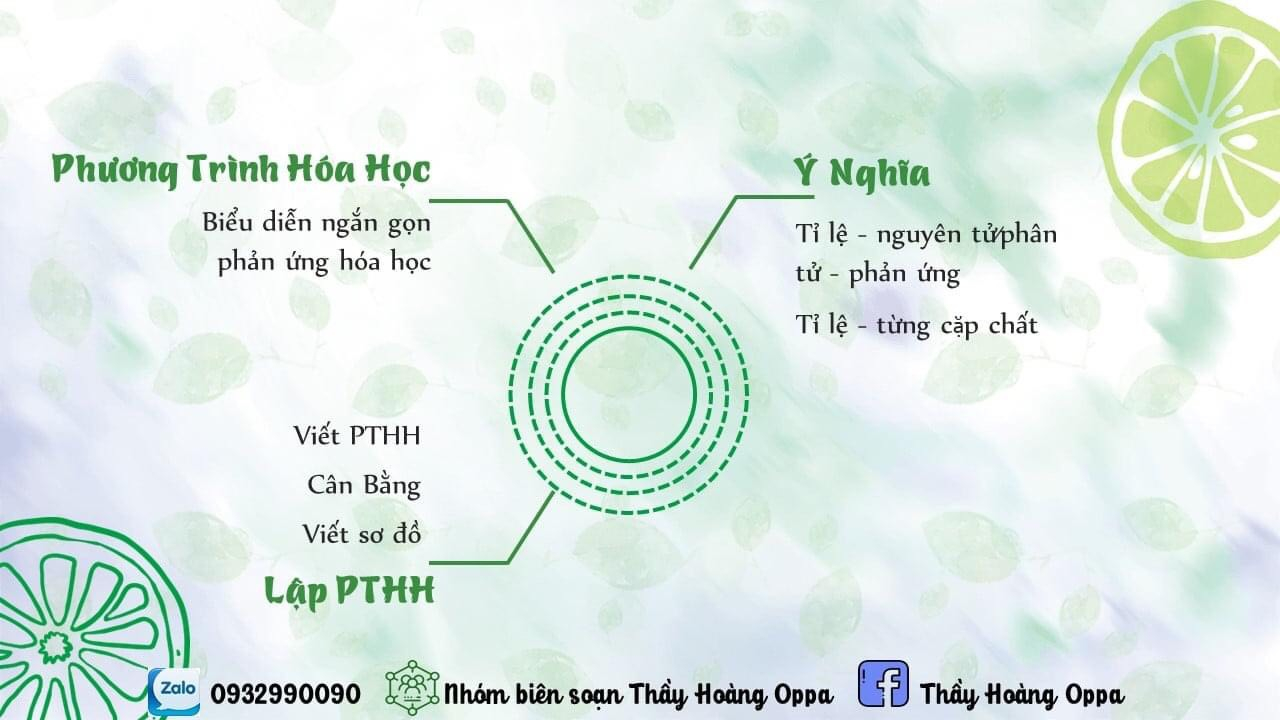 Bài tập 1: Lập PTHH và cho biết tỉ lệ số nguyên tử, số phân tử của các chất trong phản ứng:
a)      K  +      O2               K2O
b)      P2O5   +       H2O              H3PO4
Số nguyên tử K : số phân tử O2 : số phân tử K2O = 4 : 1 : 2
Số phân tử P2O5 : số phân tử H2O : số phân tử H3PO4 = 1 : 3: 2
Bài tập 2: Cho kim loại kẽm (Zn) tác dụng với axit clohidric (HCl) tạo ra kẽm clorua (ZnCl2) và khí hidro (H2).
Lập PTHH của phản ứng
Cho biết tỉ lệ số nguyên tử kẽm lần lượt với các phân tử khác trong phản ứng.
Bài làm
a) PTHH:     Zn   +    HCl      ZnCl2   +    H2
2
b) Số nguyên tử kẽm : số phân tử HCl = 1 : 2
Số nguyên tử kẽm : số phân tử ZnCl2 = 1 : 1
Số nguyên tử kẽm : số phân tử H2 = 1 : 1
Câu 1: Hoàn thành PTHH sau:
?    +   3O2  2Al2O3
A
Cu
B
Al
C
2Al
D
4Al
Câu 2: Cho sơ đồ phản ứng sau:
CaO    +   H2O  Ca(OH)2
A
3
B
4
C
5
D
6
Câu 3: Cho sơ đồ phản ứng sau:
Cu + AgNO3 ---> Cu(NO3)2 + Ag
Hệ số thích hợp cho phản ứng là:
A
1 : 2 : 3 : 4
B
1 : 3 : 1 : 3
C
1 : 2 : 1 : 2
D
1 : 1 : 1 : 1
Câu 4: Cho sơ đồ phản ứng sau:
K2CO3   +    CaCl2 --->    CaCO3  +    KCl 
Tỏ lệ số phân tử K2CO3 : số phân tử KCl phản ứng là:
A
2 : 1
B
1 : 2
C
1 : 1
D
2 : 2
Hướng dẫn về nhà
- Học bài, BTVN: 4,5,6 sgk/58
- Tìm hiểu ý nghĩa của CTHH.
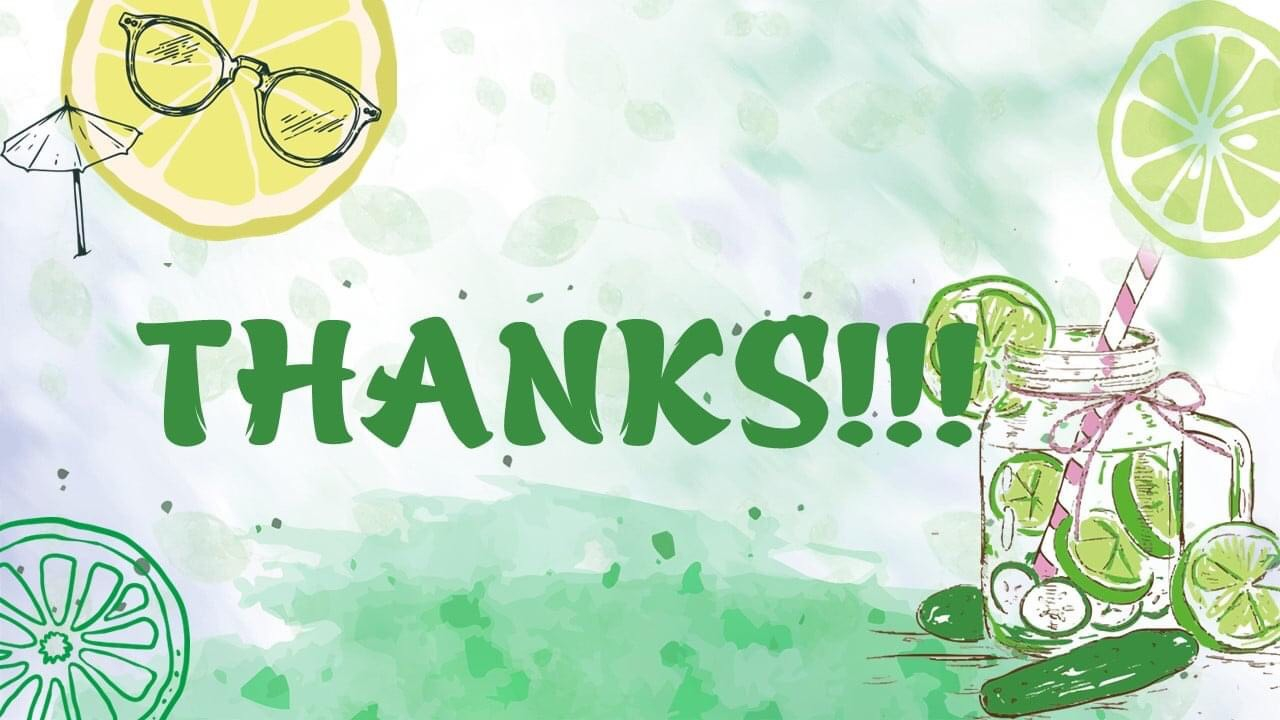